あけまして、おめでとう！
[Speaker Notes: Happy New Year!]
今日はお正月だ。
お正月はあけまして、おめでとうという。
[Speaker Notes: Today is New Year’s Day.

On New Years, we say “Happy New Year!”]
お正月は年賀状をいっぱいもらう。
年賀状はあけましておめでとうと書いてある。
[Speaker Notes: On New Year’s Day, a lot of New Years Day cards are received.

On the New Year’s Day Cards, “Happy New Year!” is written.]
お正月は親からお年玉をもらう。
親は「あけまして、おめでとう」と言う
[Speaker Notes: On New Year’s Day I receive Otoshidama from my parents.

My parents said, “Happy New Year!”]
お正月は家族と集まり、おせち料理を食べる！
[Speaker Notes: On New Year’s Day, we gather together with family and eat osechi (Traditional New Year’s Food)]
家族に「あけまして、おめでとう！」と言う
[Speaker Notes: I say, “Happy New Years!” to my family.]
お正月は家族と一緒に神社やお寺に行く
お寺に集まった人に「あけまして、おめでとう」と言う。
[Speaker Notes: On New Years Day, I go with my family to temples and shrines.

I say, “Happy New Year!” to the people gathered at the shrine.]
お正月は友達とお正月の遊びをする。
友達に会うとき、あけまておめでとうと言う。
[Speaker Notes: On New Years Day, I play New Year’s Games with my friends.

When I meet my friends I say, “Happy New Year!”]
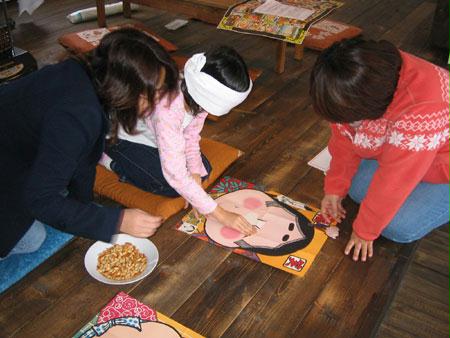 お正月の遊びの一つは「福笑いだ」。
[Speaker Notes: One game we play on New Years is fukuwarai.]
お正月は夜までお祝いをする。
[Speaker Notes: On New Year’s Eve, we celebrate late into the night.]
みんなさん、あけましておめでとう！
[Speaker Notes: Everyone, Happy New Years!]